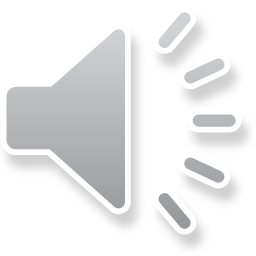 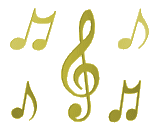 Did you know that you could make musical instruments out of vegetables?!


Take a look at this clip from the ’The Vienna Vegetable Orchestra’
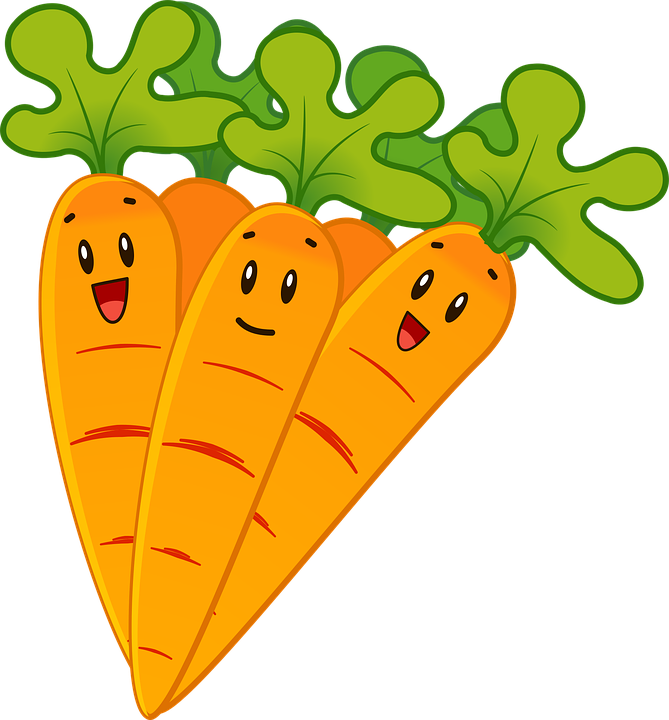 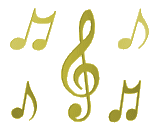 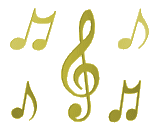